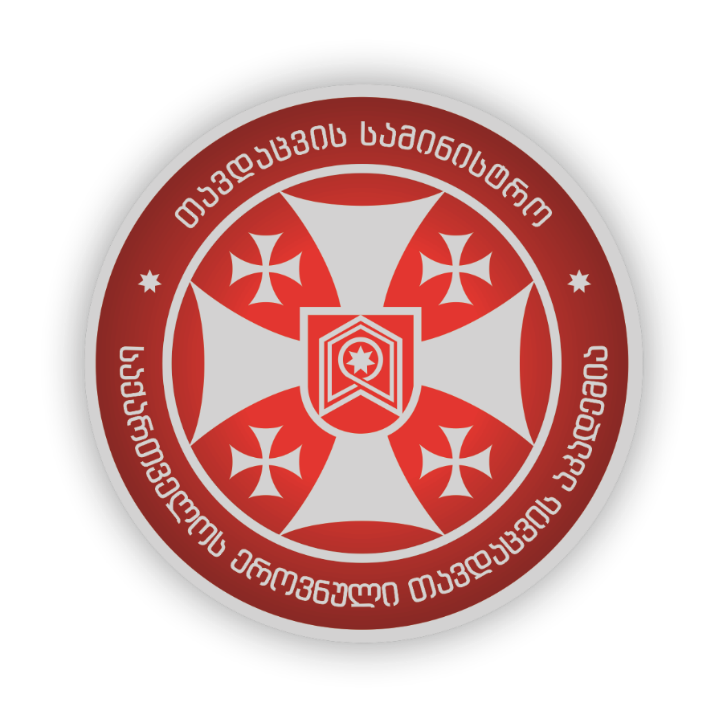 სსიპ დავით აღმაშენებლის სახელობის 
საქარველოს 
ეროვნული თავდაცვის აკადემია
დისტანციური სწავლების ცენტრი
2021
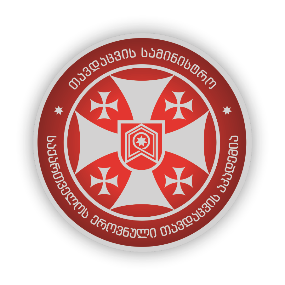 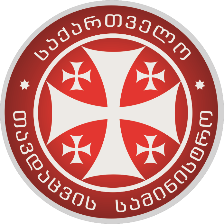 მიზნები
სამხედრო მოსამსახურეების და სამოქალაქო პერსონალის განათლებისა და კვალიფიკაციის დონის ამაღლება, განათლების  მიღების ხელმისაწვდომობის ზრდა;

სწავლების მართვის სისტემის (LMS) პლატრფორმის განვითარება;

ნატოს სწავლების სტანდარტებთან საქართველოს თავდაცვის ძალების თავსებადობის ხელშეწყობა; 

თავდაცვის ძალების სტრუქტურულ ერთეულების საჭიროებების გათვალისწინებით დისტანციური კურსების შექმნა;

სპეციალისტების, მასწავლებლების და საგნის ექსპერტების (Train the Trainer) გადამზადების ხელშეწყობა;
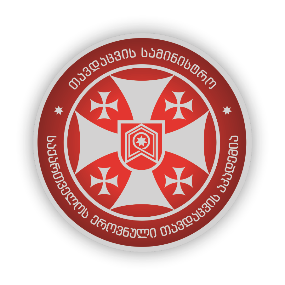 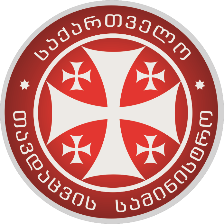 დისტანციური სწავლება (ADL) და სამხედრო განათლება
დისტანციური სწავლება სამხედრო განათლების ერთ-ერთი მნიშვნელოვანი კომპონენტია;

დისტანციური სწავლება შესაბამისობაში მოდის საქართველოს სტრატეგიულ დოკუმენტებთან, თავდაცვის სექტორში განათლებისა და პროფესიული ზრდის მნიშვნელობას შესახებ;

დისტანციური სწავლება ხელს უწყობს ხარისხიან, თანამედროვე და მოქნილ სასწავლო გარემოს, რაც თავისთავად უზრუნველყოფს განათლების მიღების ეფექტურ პროცესს;
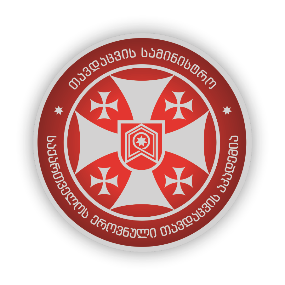 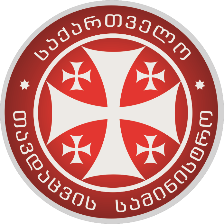 დისტანციური სწავლების (ADL) აქტუალობა
სამხედრო მოსამსახურის უწყვეტი განვითარების და  თანამედროვე, მოქნილი და ეფექტური საგანმანათლებლო პროცესის შესაძლებლობა;

პერსონალის კვალიფიკაციის ამაღლებისთვის თანამედროვე ტექნოლოგიების გამოყენება;

სარეზერვო ძალების გადამზადებისას დისტანციური სწავლების კომპონენტის ჩართვის შესაძლებლობა;

სასწავლო მასალების მოქნილი განახლებისა და მიწოდების შესაძლებლობა;

ფინანსური, დროითი და ადამიანური რესურსების ხარჯების შემცირება;
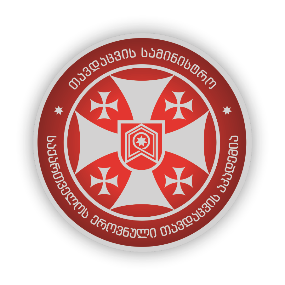 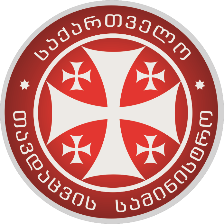 შეკითხვები